Photomicrographs of Plant foods  

	Bean: Green
Permission to reproduce original photomicrographs used to make this  collection may be obtained from 
  
 Dr. David O. Norris at
   david.norris@colorado.edu
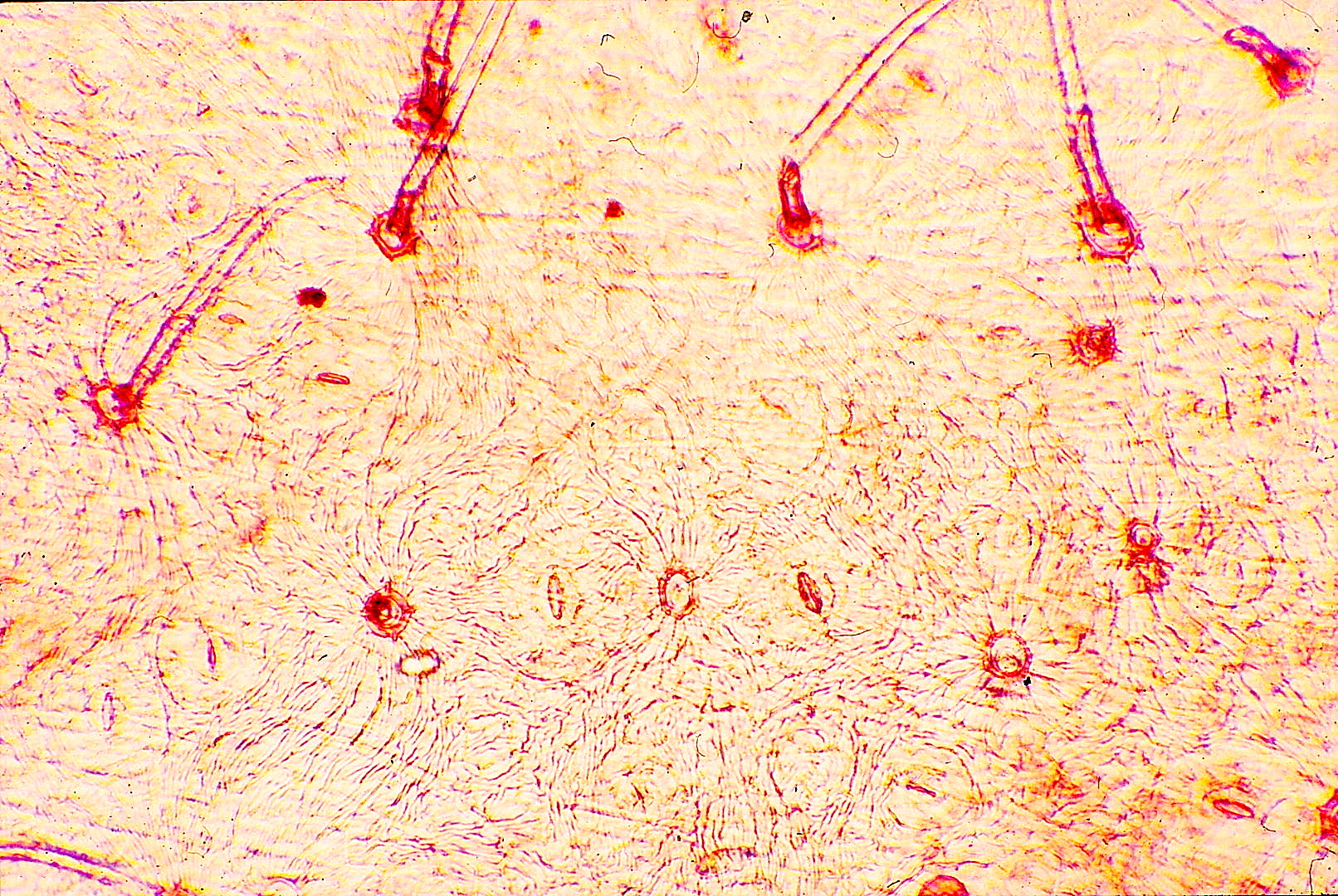 [Speaker Notes: 51. Phaseolus vulgaris L.  Bean, green, pod surface with trichomes (arrows)]
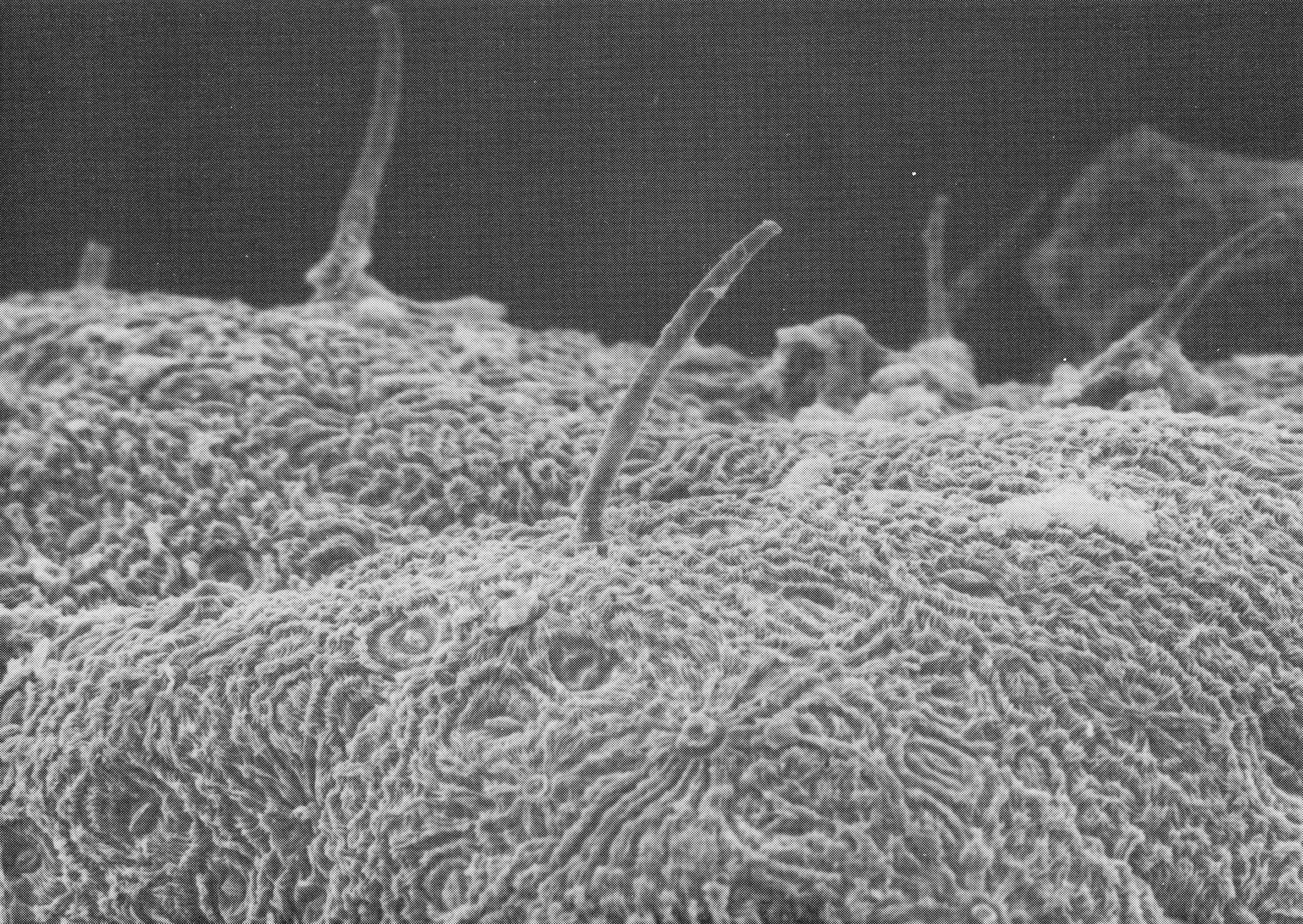 100µm
[Speaker Notes: 52. Bean, green.  SEM of surface showing trichomes (arrows). Courtesy of Dr. Meredith A. Lane.]